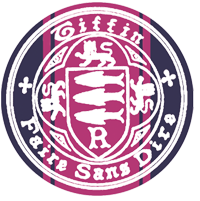 IGCSE FM Trigonometry II
Dr J Frost (jfrost@tiffin.kingston.sch.uk)
Objectives: (from the specification)
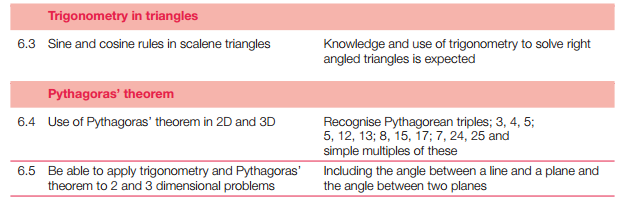 Last modified: 21st April 2016
What makes this topic Further Maths-ey?
Technically this chapter requires no new knowledge since GCSE.
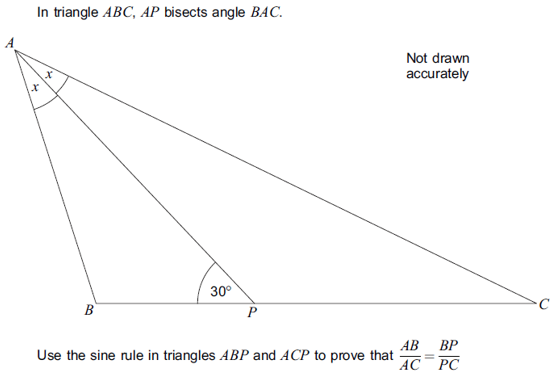 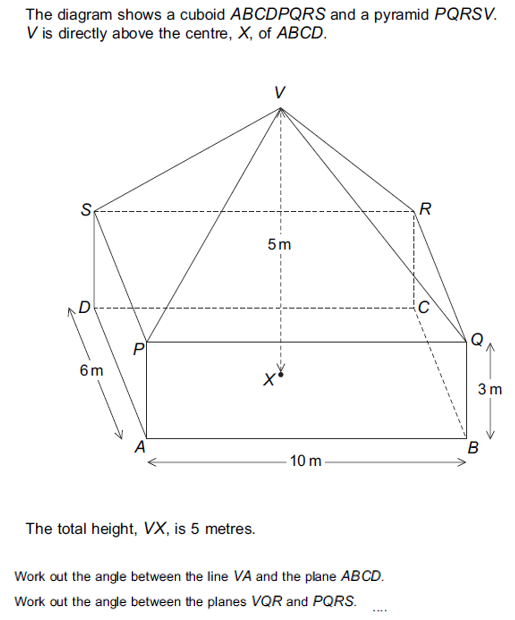 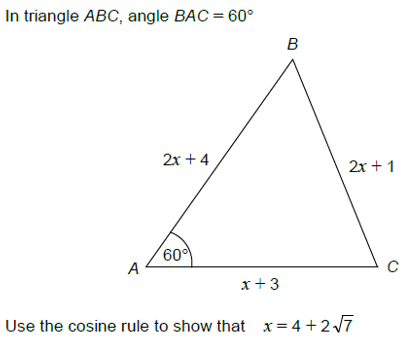 Harder questions to do with sine/cosine rule (e.g. proofs or algebraic/surd sides)
Harder 3D Pythagoras (e.g. angles between planes and between lines and planes)
Basic Trigonometry Recap
June 2012 Paper 2 Q10
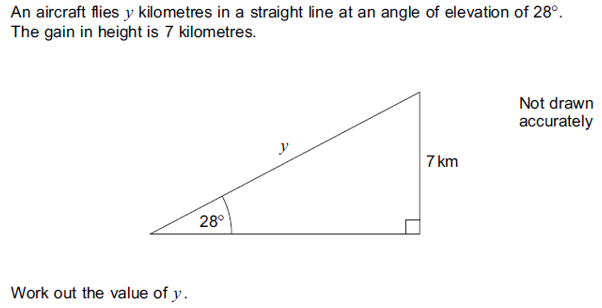 ?
?
More Examples
1
2
?
?
If a fraction on each side (and nothing else), cross multiply.
?
Test Your Understanding
2
June 2013 Paper 1 Q3
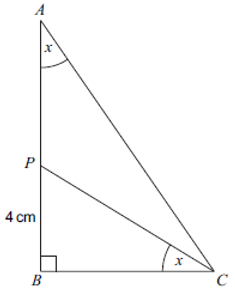 ?
?
?
Exercise 1
3
NO CALCULATORS
4
2
?
1
?
?
?
4
7
6
5
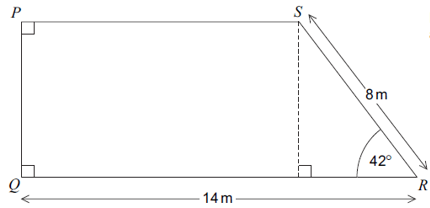 12
7
?
?
?
3D Pythagoras
The key here is identify some 2D triangle ‘floating’ in 3D space. 
You will usually need to use Pythagoras twice.
Determine the height of this pyramid.
?
?
2
2
2
Test Your Understanding
AQA Mock Set 4 Paper 2
AQA Mock Set 1 Paper 2
2
1
?
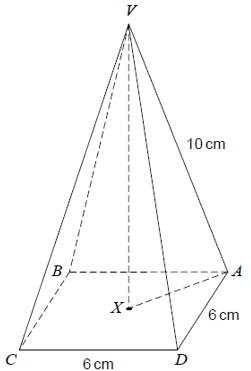 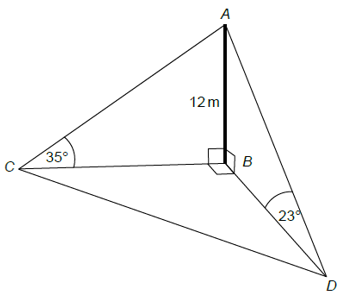 ?
?
Angles between lines and planes
A plane is:
A flat 2D surface (not necessary horizontal).
?
When we want to find the angle between a line and a plane, use the “drop method” – imagine the line is a pen which you drop onto the plane. The angle you want is between the original and dropped lines.
Click for
Bromanimation
Angles between two planes
To find angle between two planes:
Use ‘line of greatest slope’*  on one plane, before again ‘dropping’ down.
* i.e. what direction would be ball roll down?
?
line of greatest slope
line of greatest slope
?
Further Example
2
2
?
2
? Solution
? Suitable diagram
1
Test Your Understanding
Jan 2013 Paper 2 Q23
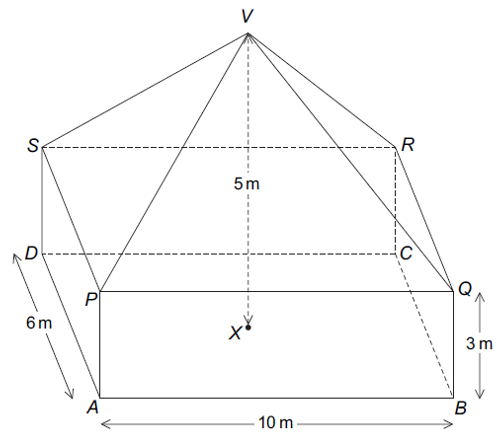 ?
?
Exercise 2
2
1
?
?
?
?
Exercise 2
3
4
?
?
?
?
Exercise 2
5
6
?
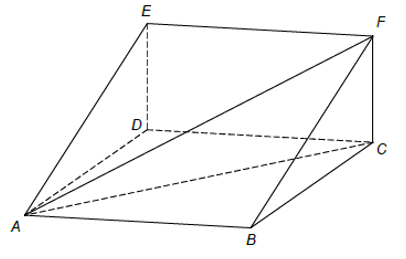 ?
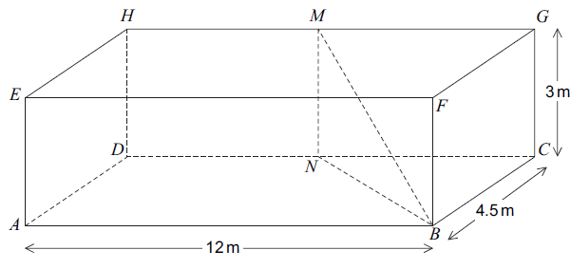 ?
?
Exercise 2
7
8
?
?
?
Exercise 2
N
?
?
?
Sine/Cosine Rule Recap
?
?
Sine/Cosine Rule Recap
?
?
Area of Non Right-Angled Triangles Rrecap
3cm
Area = 0.5 x 3 x 7 x sin(59)
          = 9.00cm2
?
59°
7cm
!
Test Your Understanding
Q3
Q1
Q2
?
?
?
?
Q5
Q6
Q4
?
?
?
?
?
?
Where it gets more Further Maths-ey…
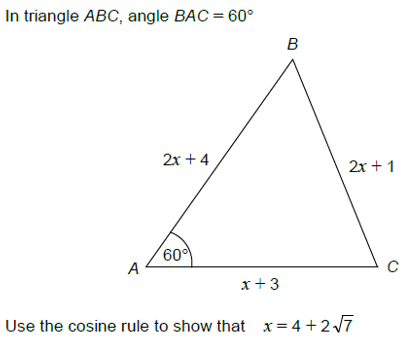 You will frequently encounter either algebraic or surd sides.
The approach is exactly the same as before.
?
Another Example
Jan 2013 Paper 2 Q20
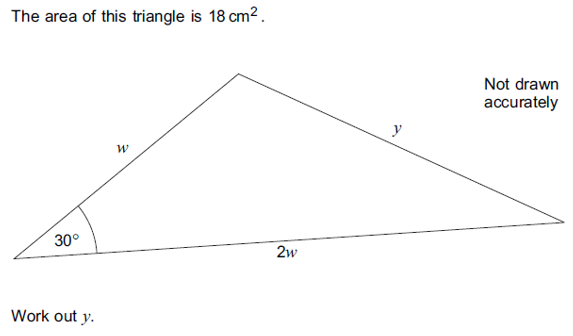 ?
Can now use cosine rule.
Test Your Understanding
AQA Set 4 Paper 1
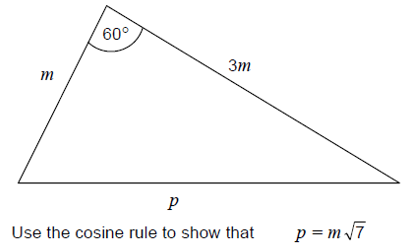 Frost Special
?
?
Exercise 3
1
3
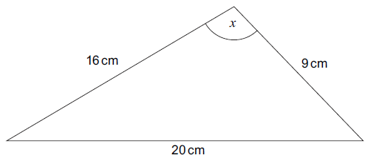 ?
?
2
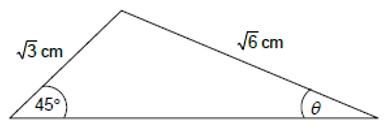 ?
Exercise 3
4
5
?
?
Exercise 3
6
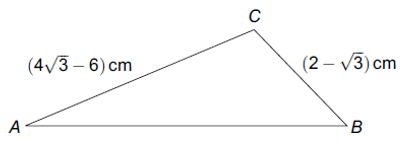 ?
Exercise 3
7
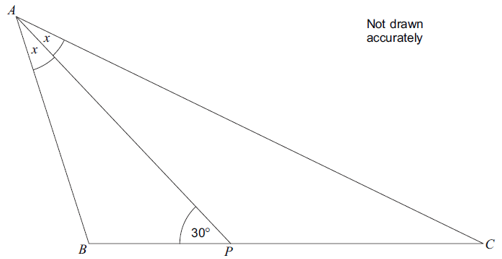 ?
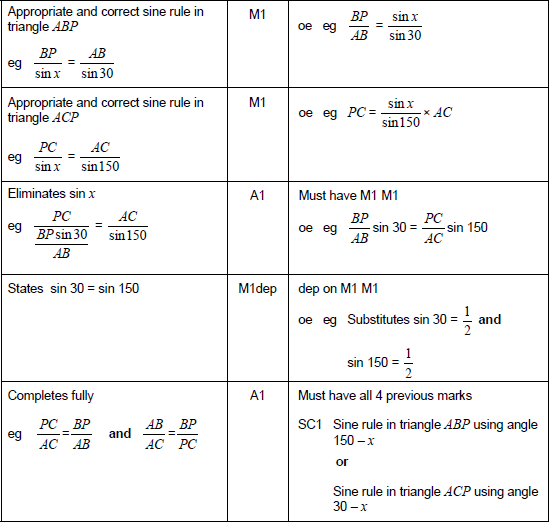 June 2013 Paper 2 Q23